Please Put phones and devices in a pocket in your backpack.  Thank you
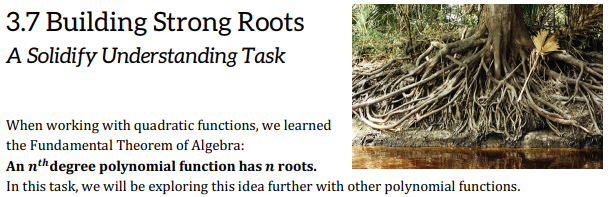 EQ: Do all functions of degree n have n roots?
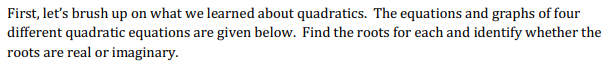 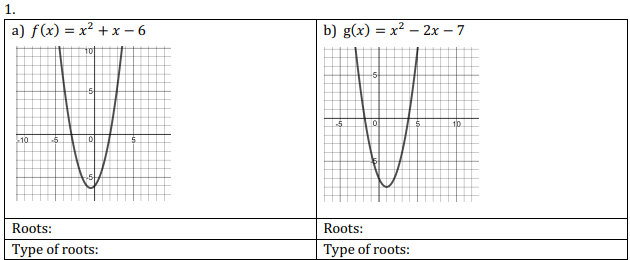 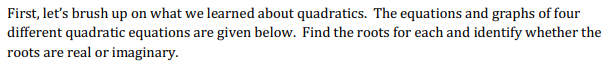 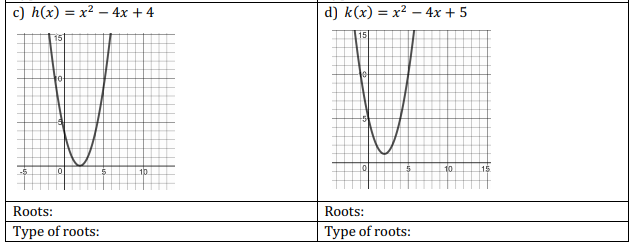 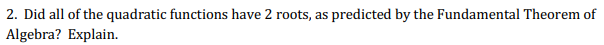 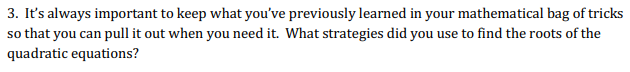 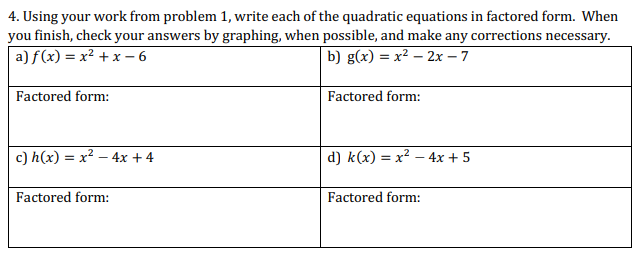 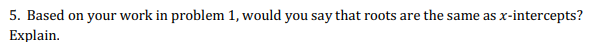 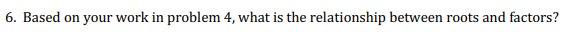 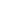 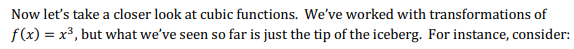 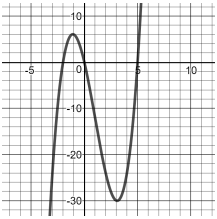 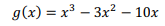 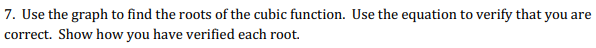 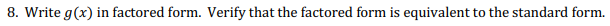 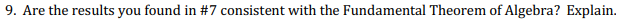 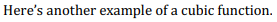 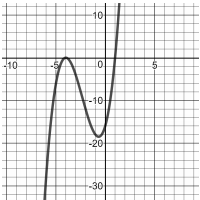 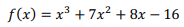 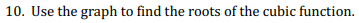 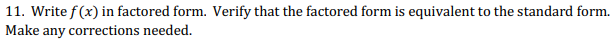 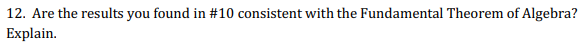 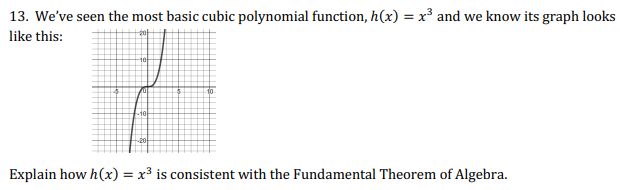 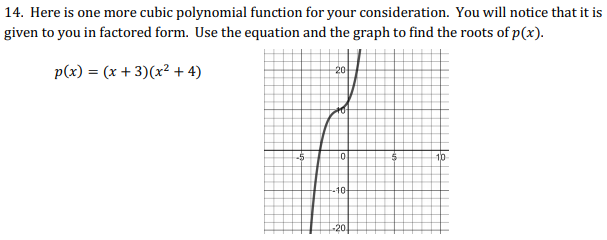 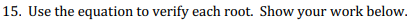 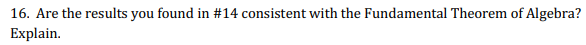 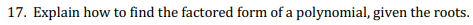 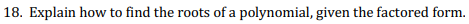 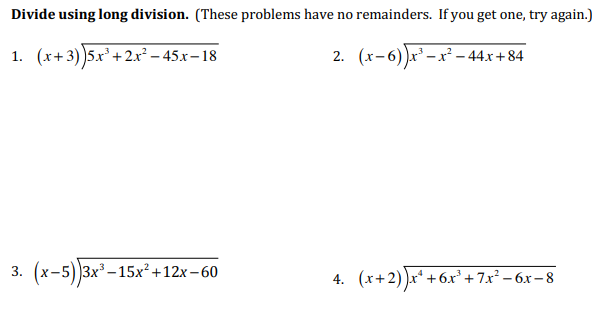 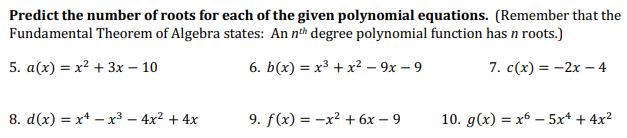 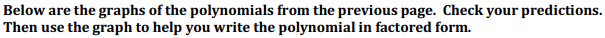 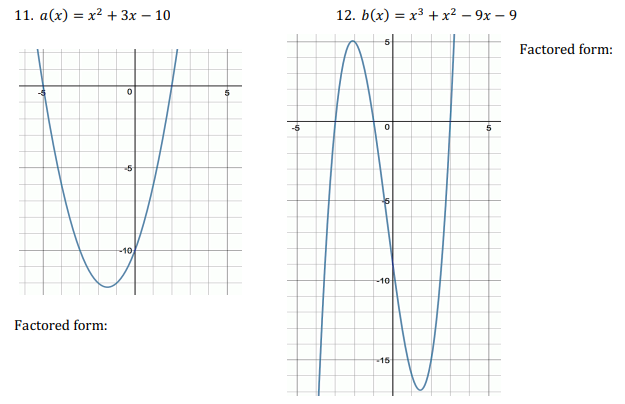 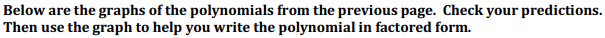 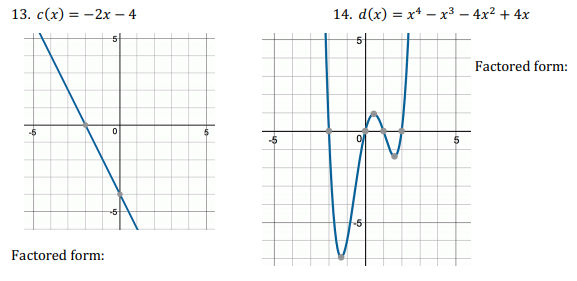 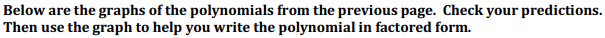 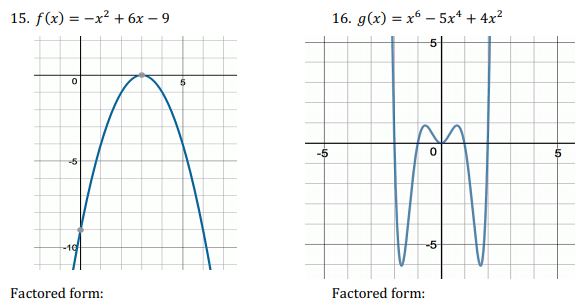 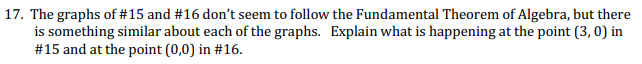 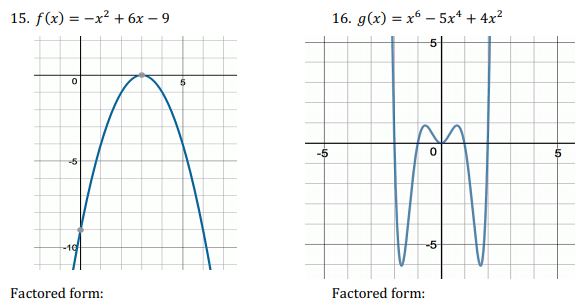 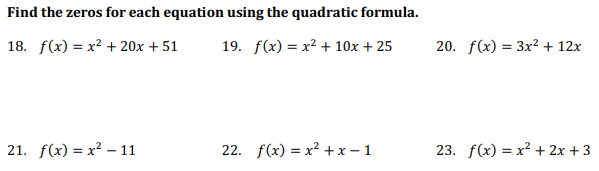